АДМИНИСТРАЦИЯ
ОДИНЦОВСКОГО ГОРОДСКОГО ОКРУГА
МОСКОВСКОЙ ОБЛАСТИ
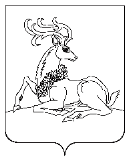 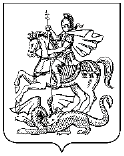 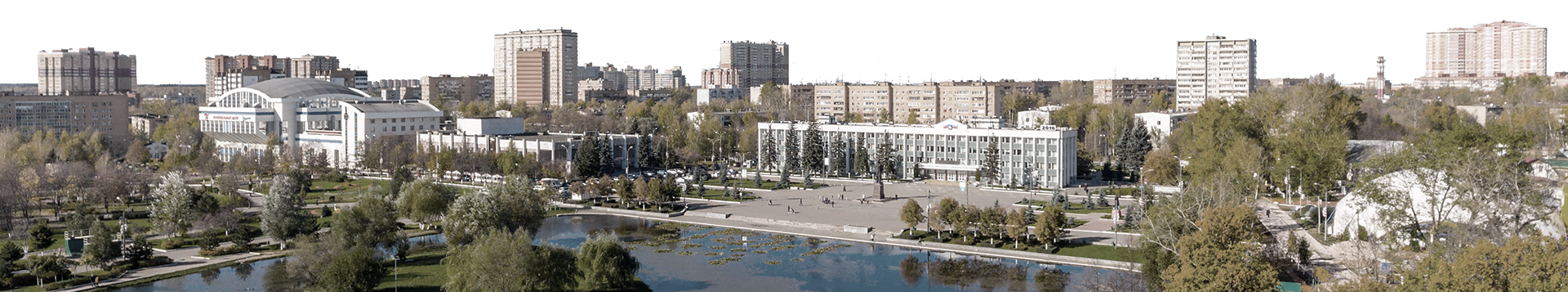 БЮДЖЕТ ДЛЯ ГРАЖДАН К ОТЧЕТУ ОБ ИСПОЛНЕНИИ БЮДЖЕТА 
ОДИНЦОВСКОГО ГОРОДСКОГО ОКРУГА 
ЗА 2020 ГОД
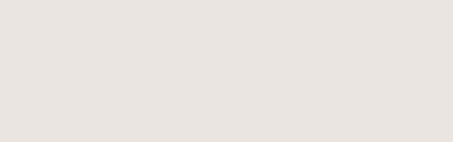 Нормативно - правовая база
Бюджетный кодекс Российской Федерации
Федеральный закон от 06.10.2003 № 131-ФЗ «Об общих принципах организации местного самоуправления в Российской Федерации»
Федеральный закон от 12.01.1996 № 7-ФЗ «О некоммерческих организациях»
Федеральный закон от 03.11.2006 № 174-ФЗ «Об автономных учреждениях»
Закон Московской области от 19.09.2007 № 151/2007-ОЗ «О бюджетном процессе в Московской области»
Устав Одинцовского городского округа Московской области 
Решение Совета депутатов Одинцовского городского округа от 28.08.2019 № 8/8 
«Об утверждении Положения о бюджетном процессе в Одинцовском
 городском округе Московской области»
Проект решения Совета депутатов Одинцовского городского округа «Об исполнении бюджета Одинцовского городского округа Московской области за 2020 год»
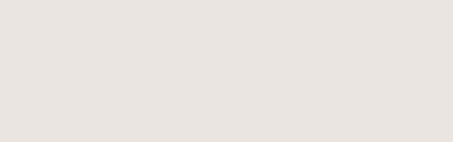 Цели создания бюджета для граждан:
информирование граждан о ходе бюджетного процесса в Одинцовском городском округе; 
повышение  прозрачности  формирования  и  расходования  бюджетных  средств  в Одинцовском городском округе; 
повышение  ответственности  органов  местного самоуправления Одинцовского городского округа при  принятии решений в сфере бюджетной политики; 
формирование положительного имиджа Одинцовского городского округа
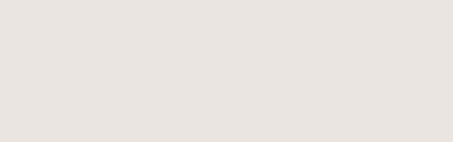 Основные понятия
Бюджет – форма образования и расходования денежных средств, предназначенных для финансового обеспечения задач и функций государства и местного самоуправления. 

Доходы бюджета – поступающие в бюджет денежные средства, за исключением источников финансирования дефицита бюджета. 

Расходы бюджета – выплачиваемые из бюджета денежные средства, за исключением источников финансирования дефицита бюджета. 

Дефицит бюджета – превышение расходов бюджета над его доходами. 

Профицит бюджета - превышение доходов бюджета над его расходами.
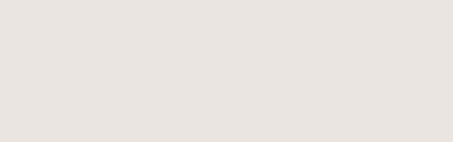 Исполнение основных показателей
 социально-экономического развития
ОСНОВНЫЕ ПАРАМЕТРЫ ИСПОЛНЕНИЯ БЮДЖЕТА 
ОДИНЦОВСКОГО ГОРОДСКОГО ОКРУГА ЗА 2020 ГОД
МЛН.РУБ.
2020
2019
Консолидированный бюджет 
(со Звенигородом)
Доходы
Дефицит
Расходы
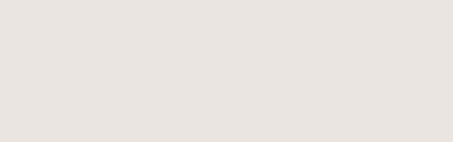 ИСПОЛНЕНИЕ  БЮДЖЕТА ОДИНЦОВСКОГО ГОРОДСКОГО ОКРУГА 
ЗА 2020 ГОД
Доходы
Расходы
МЛН.РУБ.
-527
+693
22 961
22 434
22 184
21 491
факт
факт
план
план
Налоговые и неналоговые доходы
Расходы за счет собственных средств
Безвозмездные поступления, их них:
Расходы за счет средств бюджетов других уровней
Безвозмездные поступления от бюджетов других уровней
Иные безвозмездные поступления, доходы от возврата остатков субсидий, 
субвенций и иных МБТ, возврат остатков
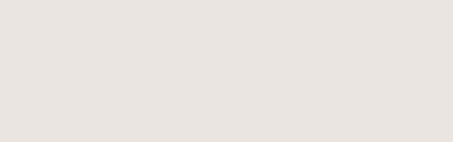 Дефицит бюджета Одинцовского городского округа в 2020 году
МЛН.РУБ.
Обслуживание  муниципального долгабюджета Одинцовского городского округа
 за 2020 год
Объем муниципального долгабюджета Одинцовского городского округа
за 2020 год
МЛН.РУБ.
план
98,8%
факт
план
факт
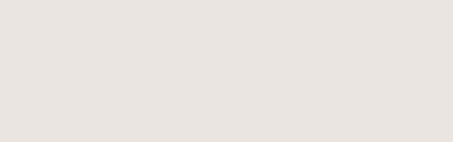 ДИНАМИКА РОСТА ДОХОДОВ БЮДЖЕТА ОДИНЦОВСКОГО 
ГОРОДСКОГО ОКРУГА ЗА 2016-2020 ГОДЫ
Рост в 1,4 раза или на 6 284 млн.руб.
МЛН.РУБ.
21 680
22 184
21 278
18 736
15 900
2016
2020
2017
2018
2019
Безвозмездные поступления
Налоговые и неналоговые
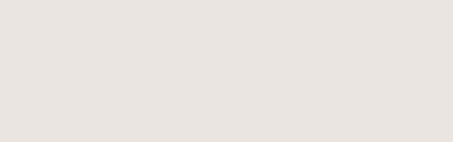 ДИНАМИКА РОСТА  РАСХОДОВ  БЮДЖЕТА  ОДИНЦОВСКОГО
  ГОРОДСКОГО ОКРУГА  ЗА  2016-2020  ГОДЫ
Рост в 1,2 раза или на 3 667 млн.руб.
МЛН.РУБ.
22 640
22 434
21 360
19 300
18 767
2016
2019
2020
2017
2018
Средства бюджетов других уровней
Собственные средства бюджета
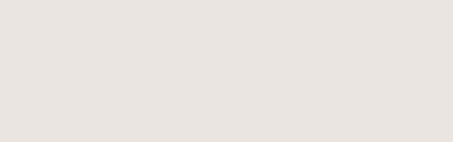 ИСПОЛНЕНИЕ БЮДЖЕТА ОДИНЦОВСКОГО ГОРОДСКОГО 
ОКРУГА ПО ДОХОДНЫМ ЗА 2020 ГОД
МЛН.РУБ.
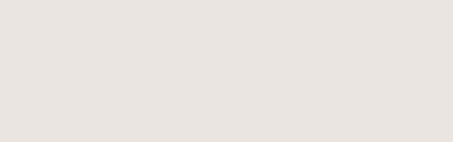 СТРУКТУРА  БЕЗВОЗМЕЗДНЫХ ПОСТУПЛЕНИЙ В БЮДЖЕТ 
ОДИНЦОВСКОГО ГОРОДСКОГО ОКРУГА ЗА 2020 ГОД
МЛН.РУБ.
Безвозмездные поступления
План   10 315
Факт  10 133
Доходы от возврата остатков субсидий, субвенций и иных МБТ, возврат остатков
Прочие безвозмездные поступления
От бюджетов других уровней
План 10 311
Факт 10 117
План 14
Факт 26
План  ˮ -ˮ10
    Факт  ˮ -ˮ10
Субсидии
Субвенции
Иные МБТ
План 3 657
Факт 3 539
План 483
Факт 483
План 6 171
Факт 6 095
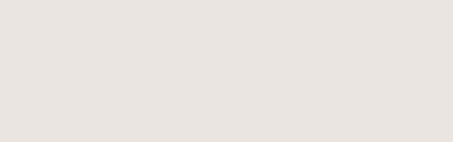 СТРУКТУРА НАЛОГОВЫХ И НЕНАЛОГОВЫХ  ДОХОДОВ 
БЮДЖЕТА ОДИНЦОВСКОГО ГОРОДСКОГО ОКРУГА ЗА 2020 ГОД
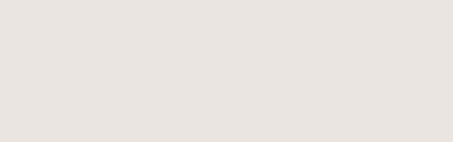 Информация об удельном объеме
 налоговых и неналоговых доходах бюджета Одинцовского городского округа в расчете на душу населения в сравнении с другими муниципальными образованиями Московской области
ТЫС.РУБ.
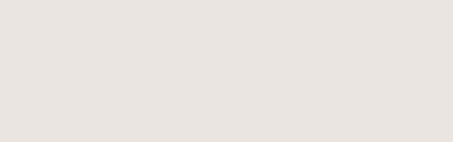 Информация о налоговых льготах и ставках
 по местным налогам
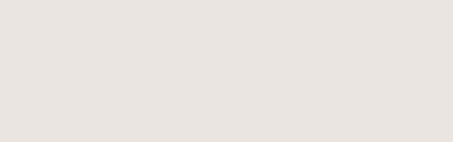 Информация о налоговых льготах и ставках
 по местным налогам
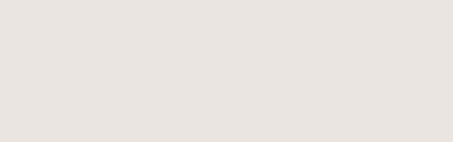 Информация о налоговых льготах и ставках
 по местным налогам
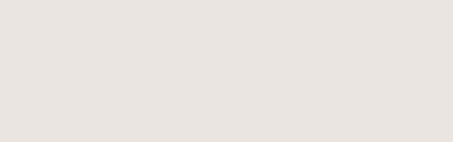 Информация об объеме выпадающих доходов 
в связи с предоставлением льгот, установленных 
представительными органами местного самоуправления, в 2019-2023 годах
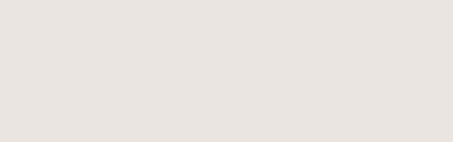 ИСПОЛНЕНИЕ БЮДЖЕТА ОДИНЦОВСКОГО ГОРОДСКОГО ОКРУГА ЗА 2020 ГОД ПО РАСХОДАМ
МЛН.РУБ.
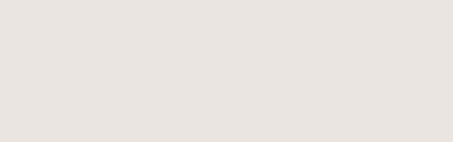 РАСХОДЫ НА РЕАЛИЗАЦИЮ НАЦИОНАЛЬНЫХ ПРОЕКТОВ В БЮДЖЕТЕ ОДИНЦОВСКОГО ГОРОДСКОГО ОКРУГА В 2020 ГОДУ
МЛН.РУБ.
Расходы бюджета
Расходы бюджета на реализацию национальных проектов
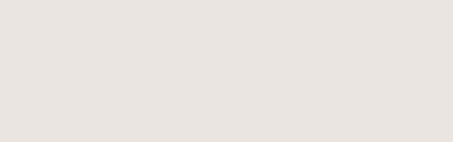 СТРУКТУРА РАСХОДОВ БЮДЖЕТА ОДИНЦОВСКОГО ГОРОДСКОГО ОКРУГА ЗА 2020 ГОД
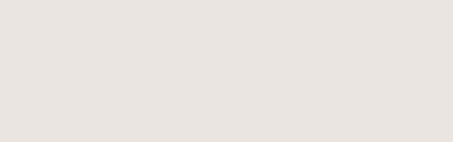 Информация о распределении ассигнований 
по разделам и подразделам классификации расходов бюджета 
Одинцовского городского округа в 2020 году
МЛН.РУБ.
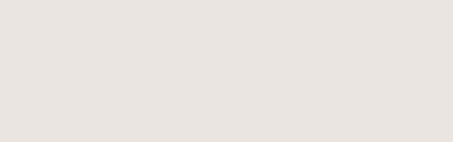 Информация о распределении ассигнований 
по разделам и подразделам классификации расходов бюджета 
Одинцовского городского округа в 2020 году
МЛН.РУБ.
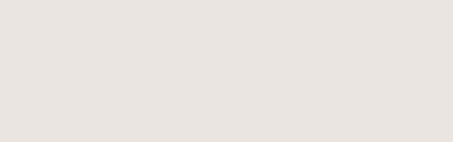 ИСПОЛНЕНИЕ РАСХОДОВ БЮДЖЕТА ОДИНЦОВСКОГО ГОРОДСКОГО ОКРУГА В РАЗРЕЗЕ МУНИЦИПАЛЬНЫХ ПРОГРАММ ЗА 2020ГОД
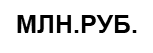 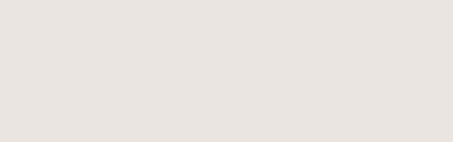 Дошкольное образование 3 080 млн.руб., в том числе 
приобретение оборудования 15 млн. руб., 
текущий ремонт 17 млн.руб.
«Образование»  
 
9 308 млн. руб.
Общее образование 4 715 млн.руб., в том числе 
приобретение оборудования 100 млн. руб., 
текущий ремонт 153 млн.руб.
Муниципальная программа
Дополнительное образование 465 млн.руб.
Прочие учреждения образования  36 млн.руб.
Выплата компенсации родительской платы за присмотр и уход
77 млн.руб.
Мероприятия в сфере образования 18 млн.руб.
Приобретение здания ДОУ и капитальный ремонт учреждений образования
417 млн.руб.
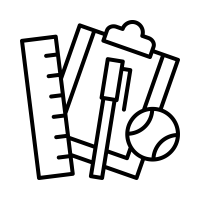 Субсидии частным образовательным организациям 400 млн.руб.
Обеспечение переданных государственных полномочий в сфере образования и организация деятельности комиссий по делам несовершеннолетних и защите их прав 18 млн.руб.
Обеспечение деятельности Управления образования 82 млн.руб.
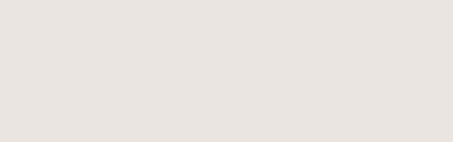 Исполнение целевых показателей муниципальной программы «ОБРАЗОВАНИЕ»
МЛН.РУБ.
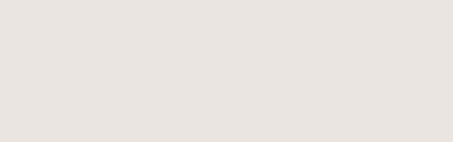 Исполнение целевых показателей муниципальной программы «ОБРАЗОВАНИЕ»
МЛН.РУБ.
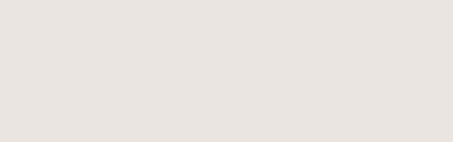 Исполнение целевых показателей муниципальной программы «ОБРАЗОВАНИЕ»
МЛН.РУБ.
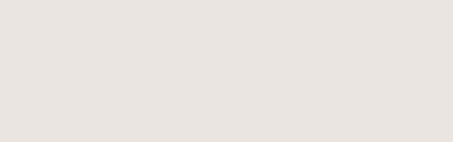 Исполнение целевых показателей муниципальной программы «ОБРАЗОВАНИЕ»
МЛН.РУБ.
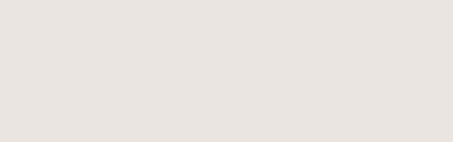 РАСХОДЫ БЮДЖЕТА ОДИНЦОВСКОГО ГОРОДСКОГО ОКРУГА НА РЕАЛИЗАЦИЮ МУНИЦИПАЛЬНОЙ ПРОГРАММЫ «ОБРАЗОВАНИЕ» В 2020 ГОДУ
МЛН.РУБ.
Удельный 
вес


35%



65%
9 467
9 308
Средства вышестоящих бюджетов 
 исполнение 98%
Средства бюджета городского округа
 исполнение 98%
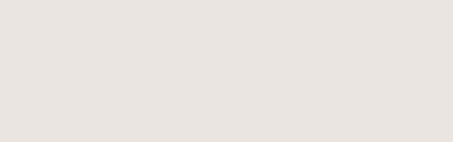 СРЕДНЯЯ ЗАРАБОТНАЯ ПЛАТА ПЕДАГОГИЧЕСКИХ РАБОТНИКОВ МУНИЦИПАЛЬНЫХ УЧРЕЖДЕНИЙ ОБЩЕГО ОБРАЗОВАНИЯ ОДИНЦОВСКОГО ГОРОДСКОГО ОКРУГА В 2019-2020 ГОДАХ
тыс.руб.
Повышение 
на 0 руб. или 0 %
Повышение 
на 0,2  тыс.руб. 
или 0,3 %
Превышение 
Указного показателя

2019 год – 18,9 %

2020 год – 18,5%
Средняя заработная плата в Московской области 
(Указной показатель)
Средняя заработная плата педагогических работников школ
в Одинцовском городском округе
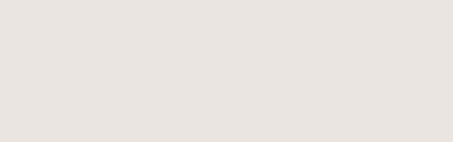 СРЕДНЯЯ ЗАРАБОТНАЯ ПЛАТА ПЕДАГОГИЧЕСКИХ РАБОТНИКОВ МУНИЦИПАЛЬНЫХ УЧРЕЖДЕНИЙ ДОШКОЛЬНОГО ОБРАЗОВАНИЯ ОДИНЦОВСКОГО ГОРОДСКОГО ОКРУГА В 2019-2020 ГОДАХ
тыс.руб.
Повышение 
на 3,1 тыс.руб. 
или 5,7 %
Повышение 
на 1,1  тыс.руб. 
или 2 %
Превышение 
Указного показателя

2019 год – 6 %

2020 год – 9,7 %
Средняя заработная плата в сфере общего
образования Московской области 
(Указной показатель)
Средняя заработная плата педагогических работников детских садов
в Одинцовском городском округе
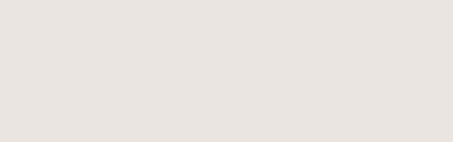 СРЕДНЯЯ ЗАРАБОТНАЯ ПЛАТА ПЕДАГОГИЧЕСКИХ РАБОТНИКОВ МУНИЦИПАЛЬНЫХ УЧРЕЖДЕНИЙ ДОПОЛНИТЕЛЬНОГО ОБРАЗОВАНИЯ ОДИНЦОВСКОГО ГОРОДСКОГО ОКРУГА В 2019-2020 ГОДАХ
тыс.руб.
Повышение 
на 1,4  тыс.руб. 
или 2,2 %
Повышение 
на 1,3  тыс.руб. 
или 2,2 %
Превышение 
Указного показателя

2019 год – 11,2%

2020 год – 11,1%
Средняя заработная плата в сфере дополнительного
образования Московской области 
(Указной показатель)
Средняя заработная плата педагогических работников дополнительного
образования в Одинцовском городском округе
РАСХОДЫ БЮДЖЕТА ОДИНЦОВСКОГО ГОРОДСКОГО ОКРУГА НА 1 ОБУЧАЮЩЕГОСЯ В ОБРАЗОВАТЕЛЬНЫХ ОРГАНИЗАЦИЯХ  (БЕЗ РАСХОДОВ КАПИТАЛЬНОГО ХАРАКТЕРА И ОБЕСПЕЧИВАЮЩИХ РАСХОДОВ) ЗА 2020 ГОД
Расходы на 1 ребёнка
Расходы бюджета 
(млн. руб.)
Количество
среднегодовое
Расходы на 1 ребёнка в год 
(тыс. руб.)
3 080
19 448
158,4
÷
=
4 715
47 877
98,5
÷
=
465
6 402
72,6
÷
=
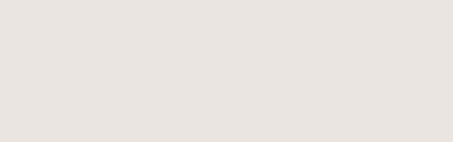 ПРОВЕДЕНИЕ ОЗДОРОВИТЕЛЬНОЙ КАМПАНИИ ДЕТЕЙВ ОДИНЦОВСКОМ ГОРОДСКОМ ОКРУГЕ В 2020 ГОДУ
Всего расходов 15,6 млн. руб.
2 313 учащихся
Приобретение путёвок в загородные оздоровительные лагеря
6,6 млн. руб.,

в том числе оплата 
153 путёвки:
Московская область – 153
Бригады по ремонту и благоустройству образовательных учреждений 
4,2 млн. руб.,

 в том числе 
45 бригад – 
717 учащихся.
Лагеря с дневным пребыванием детей 
4,8 млн. руб., 

в том числе 
34 оздоровительных лагеря - 
1 443 учащихся.
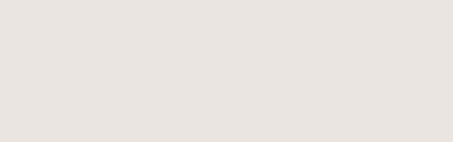 «Культура» 
 
1 057 млн. руб.
Содержание 23 культурно-досуговых учреждений, 2 музеев,
3 библиотек  902 млн.руб
Муниципальная программа
Содержание 4 парков культуры и отдыха 82 млн.руб.
Комплектование библиотечных фондов 1 млн.руб.
Мероприятия в сфере культуры 21 млн.руб.
Текущий ремонт и приобретение оборудования 7 млн.руб.
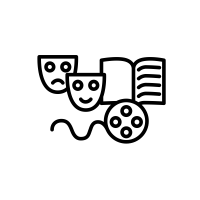 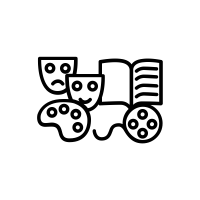 Содержание муниципального архива 20 млн.руб.
Обеспечение деятельности Комитета по культуре 24 млн.руб.
17
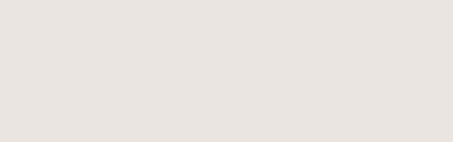 Исполнение целевых показателей муниципальной программы «КУЛЬТУРА»
МЛН.РУБ.
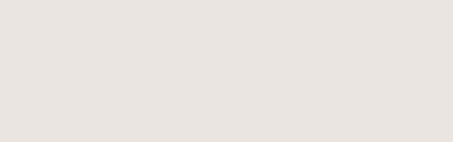 Исполнение целевых показателей муниципальной программы «КУЛЬТУРА»
МЛН.РУБ.
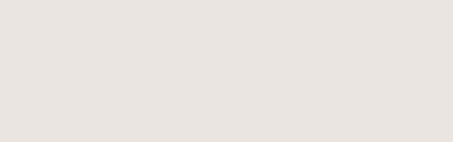 Исполнение целевых показателей муниципальной программы «КУЛЬТУРА»
МЛН.РУБ.
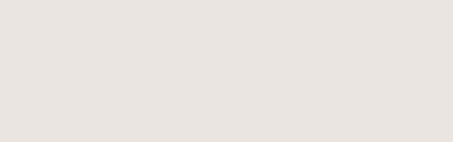 Исполнение целевых показателей муниципальной программы «КУЛЬТУРА»
МЛН.РУБ.
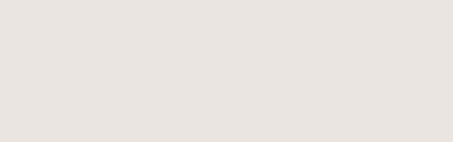 РАСХОДЫ БЮДЖЕТА ОДИНЦОВСКОГО ГОРОДСКОГО ОКРУГА НА РЕАЛИЗАЦИЮ МУНИЦИПАЛЬНОЙ ПРОГРАММЫ «КУЛЬТУРА» В 2020 ГОДУ
МЛН.РУБ.
Удельный вес


99%







1%
1 059
1 057
Средства вышестоящих бюджетов 
 исполнение 99%
Средства бюджета городского округа
 исполнение 99%
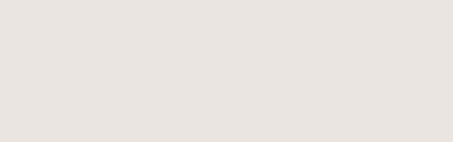 СРЕДНЯЯ ЗАРАБОТНАЯ ПЛАТА РАБОТНИКОВ МУНИЦИПАЛЬНЫХ УЧРЕЖДЕНИЙ КУЛЬТУРЫ ОДИНЦОВСКОГО ГОРОДСКОГО ОКРУГА В 2020 ГОДУ
тыс.руб.
Превышение 
Указного показателя

2020 год – 10,0%
Средняя заработная плата в Московской области 
(Указной показатель)
Средняя заработная плата работников культуры
в Одинцовском городском округе
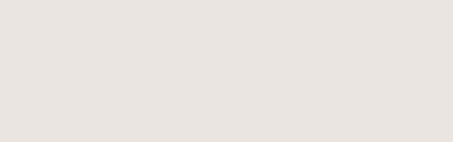 «Спорт» 
 
756 млн. руб.
Содержание 8 спортивных школ и  МКУС ФОКСИ «Одинец» 472 млн.руб.
Муниципальная программа
Содержание 5 учреждений в сфере физической культуры и спорта 
229 млн.руб.
Мероприятия в сфере физической культуры и спорта 21 млн.руб.
Приобретение оборудования 9 млн.руб.
Оснащение объектов спортивной инфраструктуры спортивно-технологическим оборудованием 2 млн.руб.
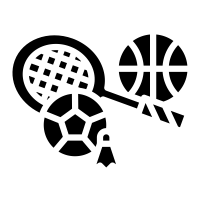 Обеспечение деятельности Комитета физической культуры и спорта 23 млн.руб.
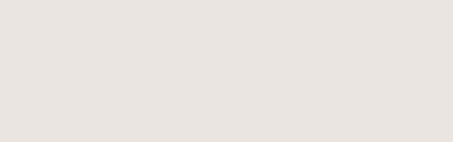 Исполнение целевых показателей муниципальной программы «СПОРТ»
МЛН.РУБ.
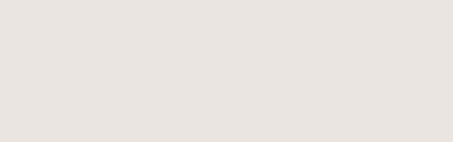 Исполнение целевых показателей муниципальной программы «СПОРТ»
МЛН.РУБ.
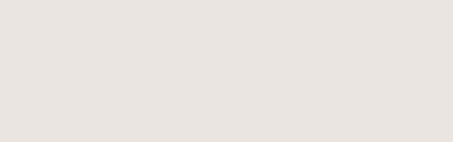 Исполнение целевых показателей муниципальной программы 
«СОЦИАЛЬНАЯ ЗАЩИТА НАСЕЛЕНИЯ»
МЛН.РУБ.
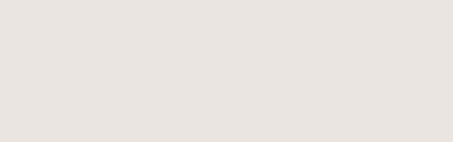 Исполнение целевых показателей муниципальной программы 
«СОЦИАЛЬНАЯ ЗАЩИТА НАСЕЛЕНИЯ»
МЛН.РУБ.
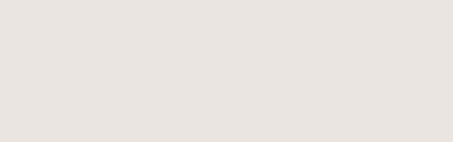 Исполнение целевых показателей муниципальной программы 
«СОЦИАЛЬНАЯ ЗАЩИТА НАСЕЛЕНИЯ»
МЛН.РУБ.
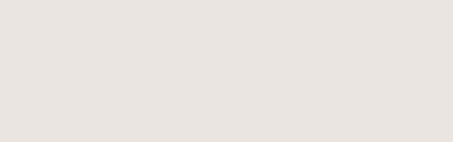 Исполнение целевых показателей муниципальной программы 
«РАЗВИТИЕ СЕЛЬСКОГО ХОЗЯЙСТВА»
МЛН.РУБ.
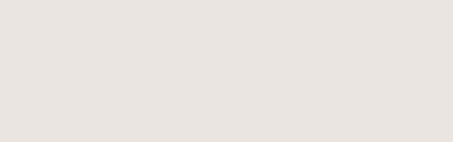 Исполнение целевых показателей муниципальной программы 
«ЭКОЛОГИЯ И ОКРУЖАЮЩАЯ СРЕДА»
МЛН.РУБ.
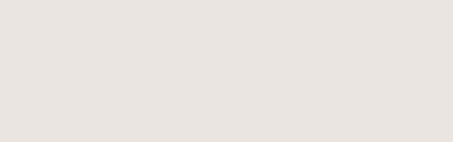 Исполнение целевых показателей муниципальной программы 
«БЕЗОПАСНОСТЬ И ОБЕСПЕЧЕНИЕ БЕЗОПАСНОСТИ ЖИЗНИДЕЯТЕЛЬНОСТИ НАСЕЛЕНИЯ»
МЛН.РУБ.
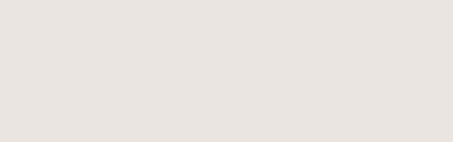 Исполнение целевых показателей муниципальной программы 
«БЕЗОПАСНОСТЬ И ОБЕСПЕЧЕНИЕ БЕЗОПАСНОСТИ ЖИЗНИДЕЯТЕЛЬНОСТИ НАСЕЛЕНИЯ»
МЛН.РУБ.
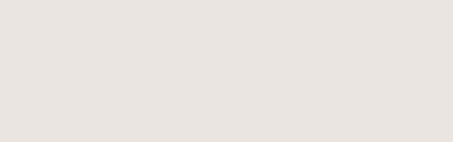 Исполнение целевых показателей муниципальной программы 
«ЖИЛИЩЕ»
МЛН.РУБ.
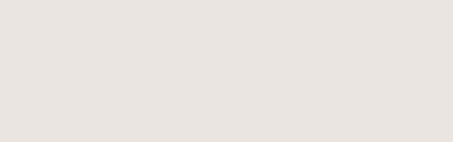 Исполнение целевых показателей муниципальной программы 
«ЖИЛИЩЕ»
МЛН.РУБ.
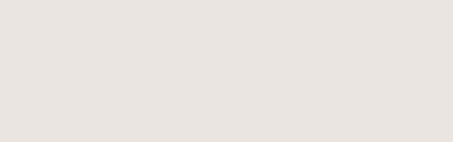 Исполнение целевых показателей муниципальной программы 
«РАЗВИТИЕ ИНЖИНЕРНОЙ ИНФРАСТРУКТУРЫ И ЭНЕРГОЭФФЕКТИВНОСТИ»
МЛН.РУБ.
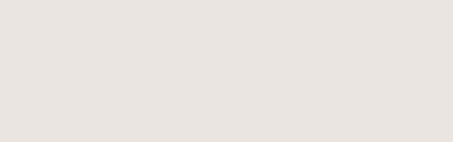 Исполнение целевых показателей муниципальной программы 
«РАЗВИТИЕ ИНЖИНЕРНОЙ ИНФРАСТРУКТУРЫ И ЭНЕРГОЭФФЕКТИВНОСТИ»
МЛН.РУБ.
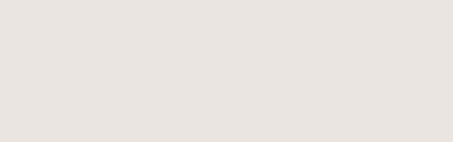 Исполнение целевых показателей муниципальной программы 
«РАЗВИТИЕ ИНЖЕНЕРНОЙ ИНФРАСТРУКТУРЫ И ЭНЕРГОЭФФЕКТИВНОСТИ»
МЛН.РУБ.
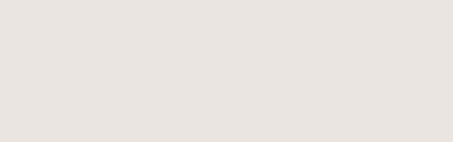 Исполнение целевых показателей муниципальной программы 
«ПРЕДПРИНИМАТЕЛЬСТВО»
МЛН.РУБ.
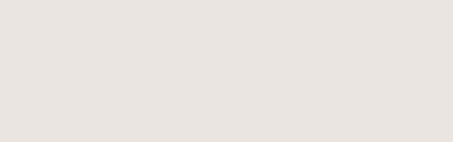 Исполнение целевых показателей муниципальной программы 
«ПРЕДПРИНИМАТЕЛЬСТВО»
МЛН.РУБ.
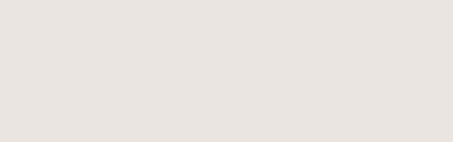 Исполнение целевых показателей муниципальной программы 
«УПРАВЛЕНИЕ ИМУЩЕСТВОМ И МУНИЦИПАЛЬНЫМИ ФИНАНСАМИ»
МЛН.РУБ.
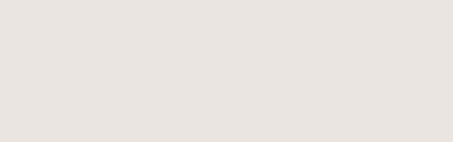 Исполнение целевых показателей муниципальной программы 
«УПРАВЛЕНИЕ ИМУЩЕСТВОМ И МУНИЦИПАЛЬНЫМИ ФИНАНСАМИ»
МЛН.РУБ.
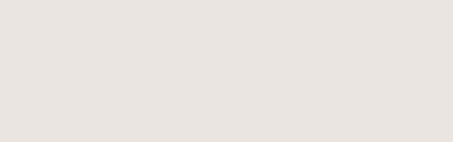 Исполнение целевых показателей муниципальной программы 
«Развитие институтов гражданского общества, 
повышение эффективности местного самоуправления »
МЛН.РУБ.
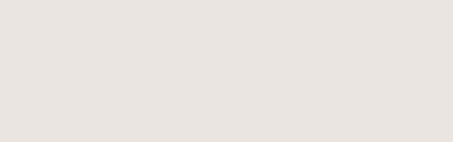 Исполнение целевых показателей муниципальной программы 
«Развитие институтов гражданского общества,
 повышение эффективности местного самоуправления »
МЛН.РУБ.
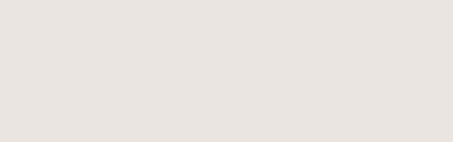 Исполнение целевых показателей муниципальной программы 
«Развитие и функционирование дорожно-транспортного комплекса »
МЛН.РУБ.
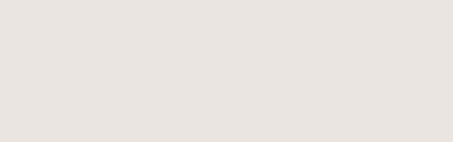 Исполнение целевых показателей муниципальной программы 
«ЦИФРОВОЕ МУНИЦИПАЛЬНОЕ ОБРАЗОВАНИЕ»
МЛН.РУБ.
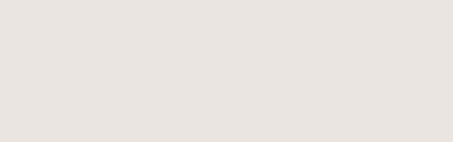 Исполнение целевых показателей муниципальной программы 
«ЦИФРОВОЕ МУНИЦИПАЛЬНОЕ ОБРАЗОВАНИЕ»
МЛН.РУБ.
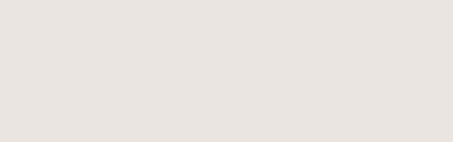 Исполнение целевых показателей муниципальной программы 
«АРХИТЕКТУРА И ГРАДОСТРОИТЕЛЬСТВО»
МЛН.РУБ.
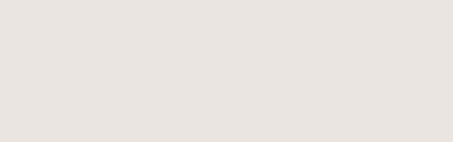 Исполнение целевых показателей муниципальной программы 
«ФОРМИРОВАНИЕ СОВРЕМЕННОЙ КОМФОРТНОЙ ГОРОДСКОЙ СРЕДЫ»
МЛН.РУБ.
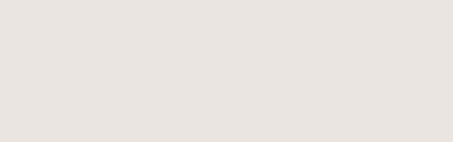 Исполнение целевых показателей муниципальной программы 
«ФОРМИРОВАНИЕ СОВРЕМЕННОЙ КОМФОРТНОЙ ГОРОДСКОЙ СРЕДЫ»
МЛН.РУБ.
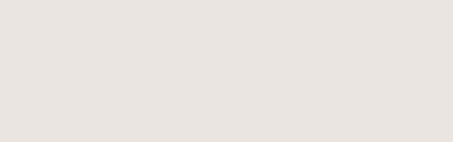 Исполнение целевых показателей муниципальной программы 
«СТРОИТЕЛЬСТВО ОБЪЕКТОВ СОЦИАЛЬНОЙ ИНФРАСТРУКТУРЫ»
МЛН.РУБ.
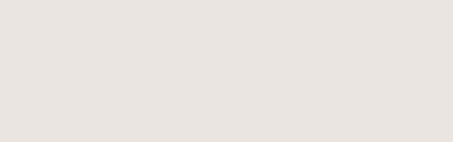 Дополнительные меры социальной поддержки и социальной помощи в Одинцовском городском округе в 2020 году
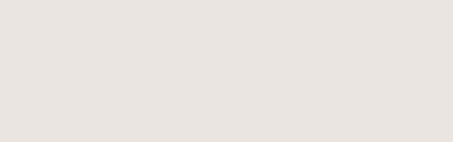 Дополнительные меры социальной поддержки и социальной помощи 
в Одинцовском городском округе в 2020 году
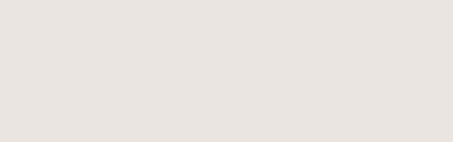 Дополнительные меры социальной поддержки и социальной помощи 
в Одинцовском городском округе в 2020 году
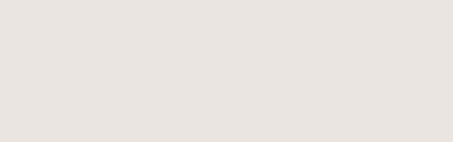 Информация об общественно значимых проектах, реализуемых 
на территории Одинцовского городского округа в 2020 году
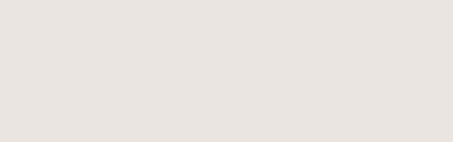 Информация об общественно значимых проектах, реализуемых 
на территории Одинцовского городского округа в 2020 году
МЛН.РУБ.
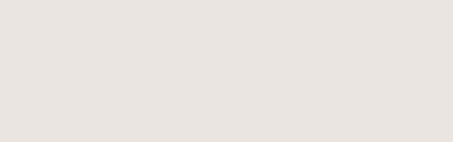 ИСТОЧНИКИ РАЗМЕЩЕНИЯ ИНФОРМАЦИИ О БЮДЖЕТЕ
- Официальный сайт Администрации Одинцовского городского округа: www.odin.ru
- Официальное печатное издание: газета «Одинцовская неделя»
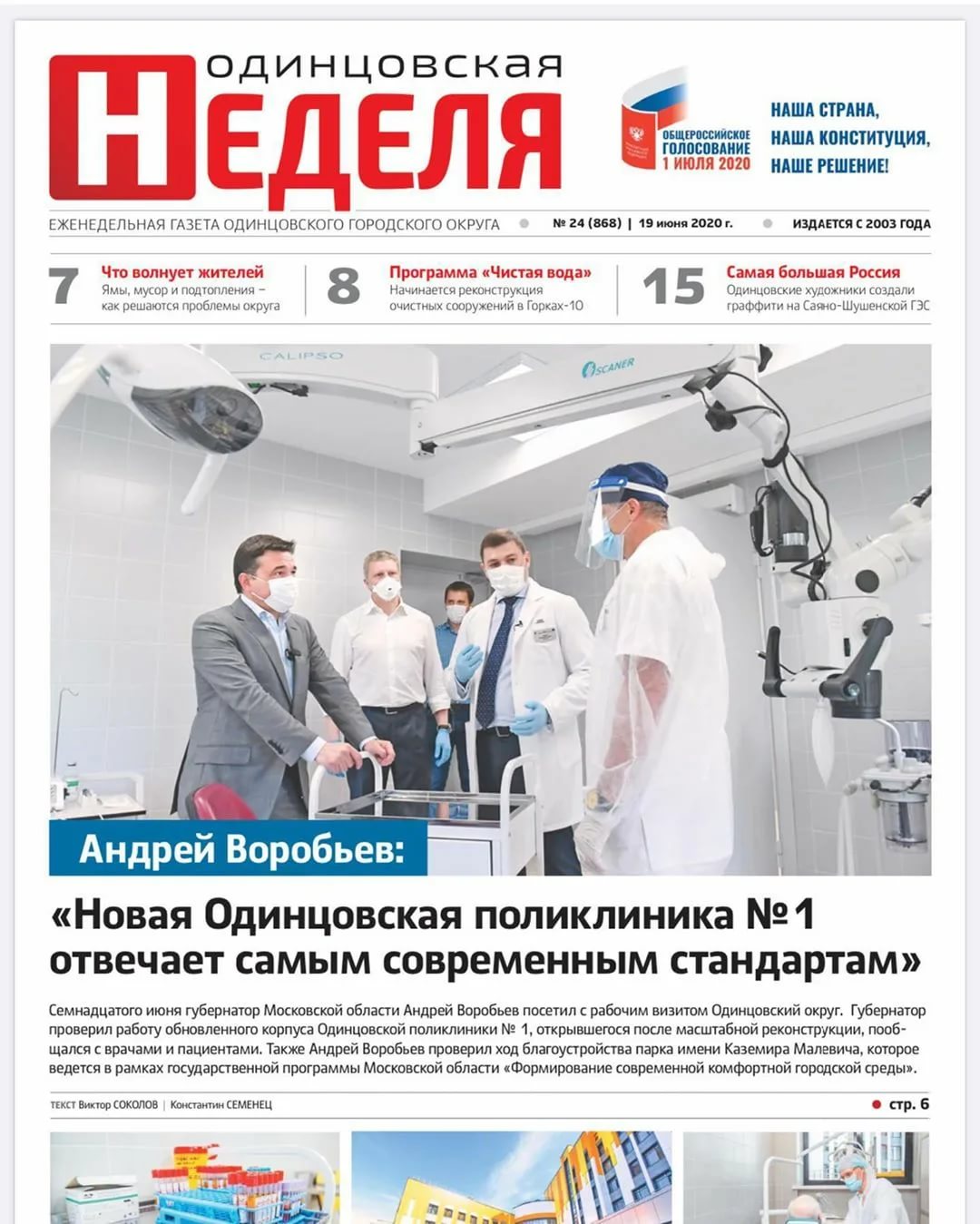 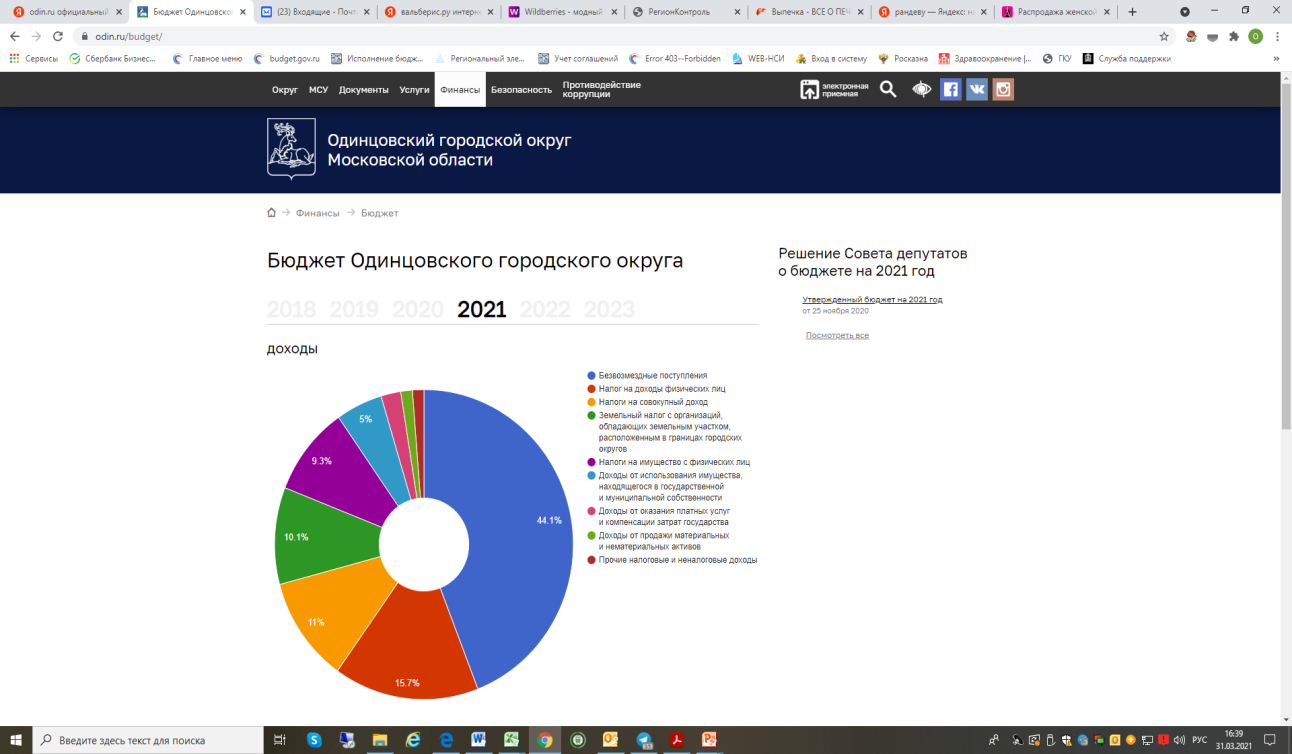 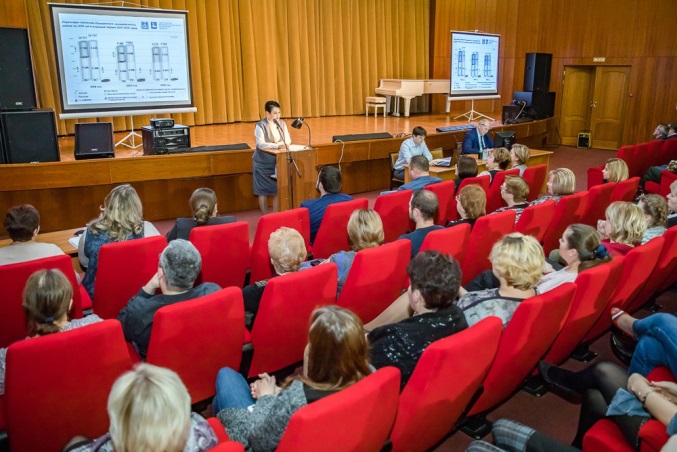 ФИНАНСОВО-КАЗНАЧЕЙСКОЕ УПРАВЛЕНИЕ
АДМИНИСТРАЦИИ ОДИНЦОВСКОГО
ГОРОДСКОГО ОКРУГА

143000, Московская область, г. Одинцово, 
ул. Маршала Жукова, д. 28

тел. 8(495) 593-15-37

Эл. почта: adm@odin.ru

График работы: Понедельник – Четверг с 9-00 до 18-00
                            Пятница с 9-00 до 16-45
                            Обед с 13-00 до 13-45
График приема граждан: Первый четверг каждого месяца: 10.00 - 17.00 (обед 13.00 – 13.45)  ул. Маршала Жукова, д.28, к.320
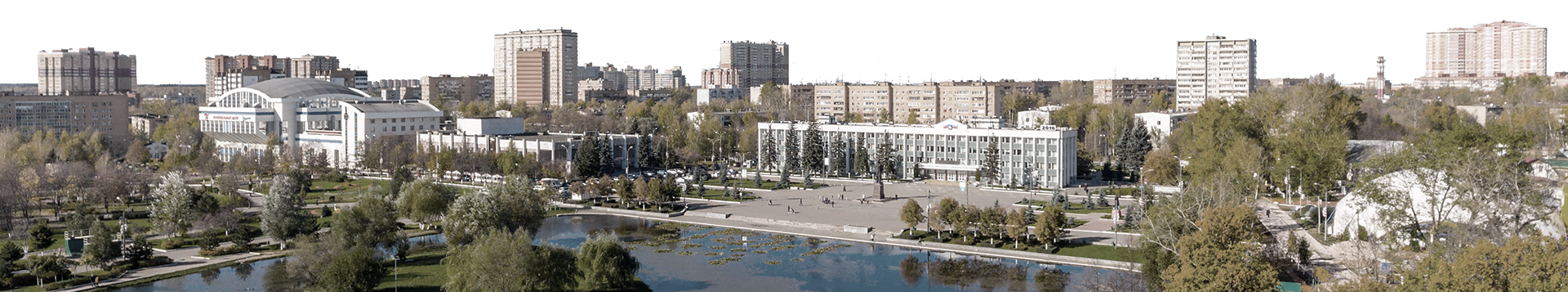